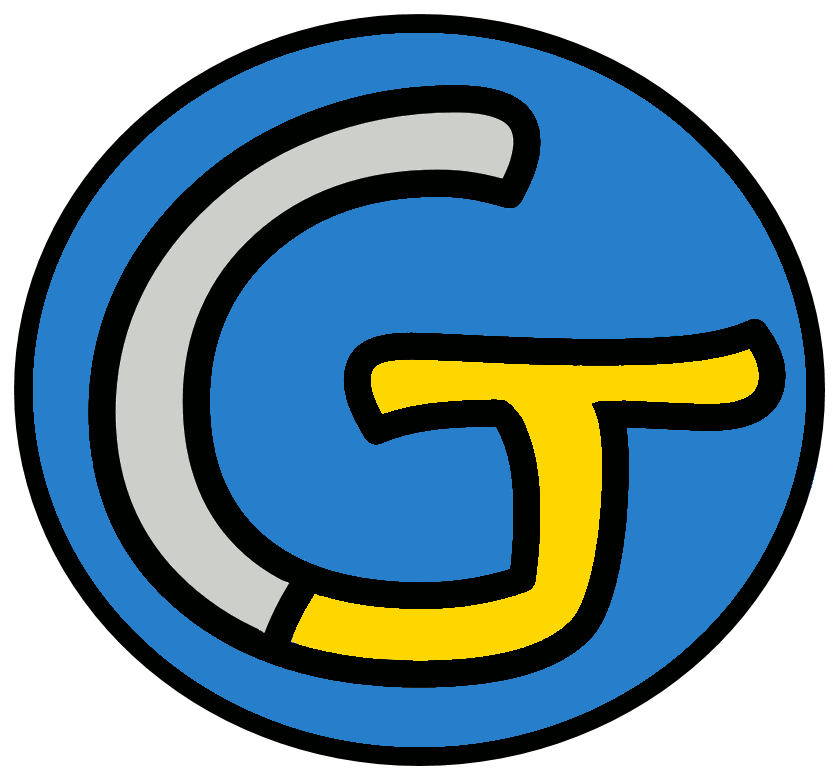 Mathématiques – Calcul mental CM2
Reconnaître les multiples de 20, de 25
 Entraînement n° 3
Opération 1
2 300
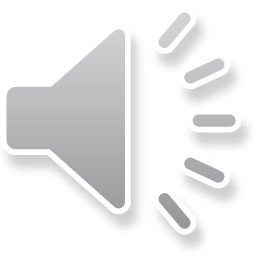 Opération 2
1 130
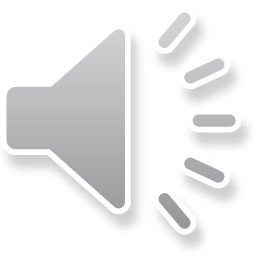 Opération 3
4 700
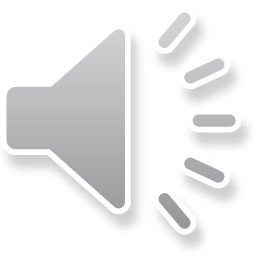 Opération 4
650
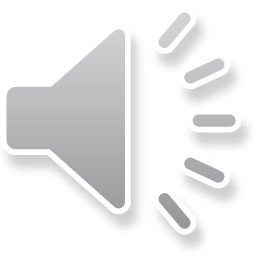 Opération 5
4 780
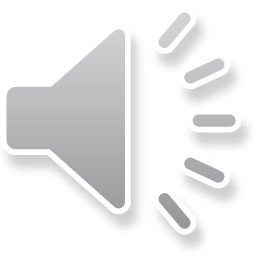 Opération 6
3 320
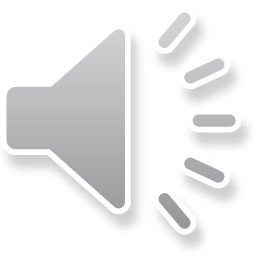 Opération 7
789
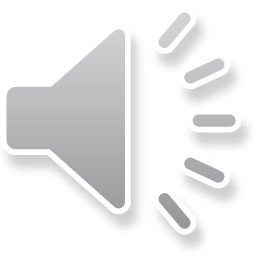 Opération 8
5 660
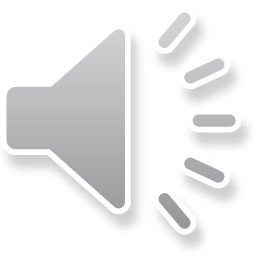 Opération 9
1 125
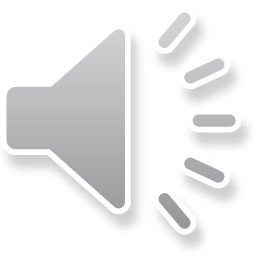 Opération 10
470
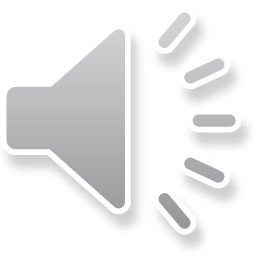 Opération 11
2 031
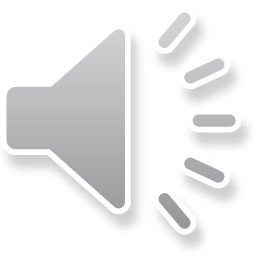 Opération 12
5 480
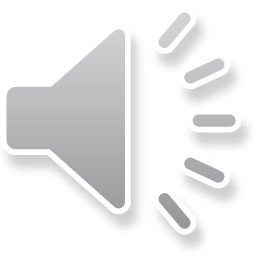 Opération 13
4 150
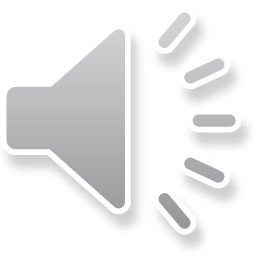 Opération 14
3 340
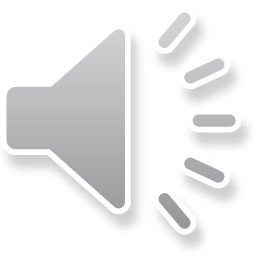 Opération 15
2 675
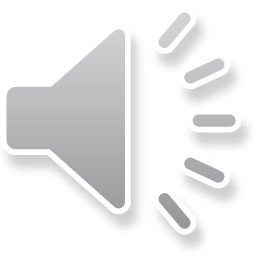 Opération 16
8 800
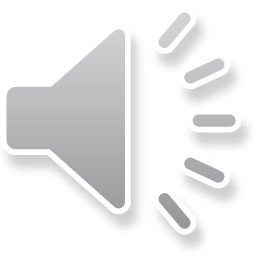 Opération 17
3 514
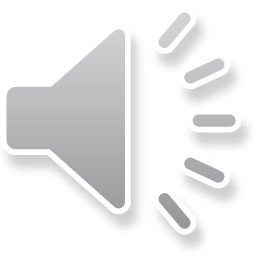 Opération 18
6 100
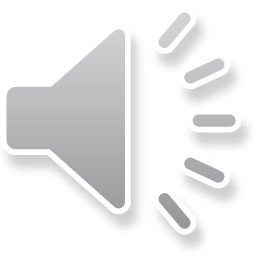 Problème
Nurçin a ramassé 80 fleurs, pour en faire des bouquets de 20 fleurs.
Peut-elle faire des bouquets sans jeter aucune fleur ?
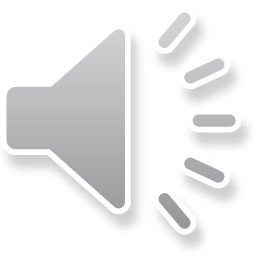 Correction
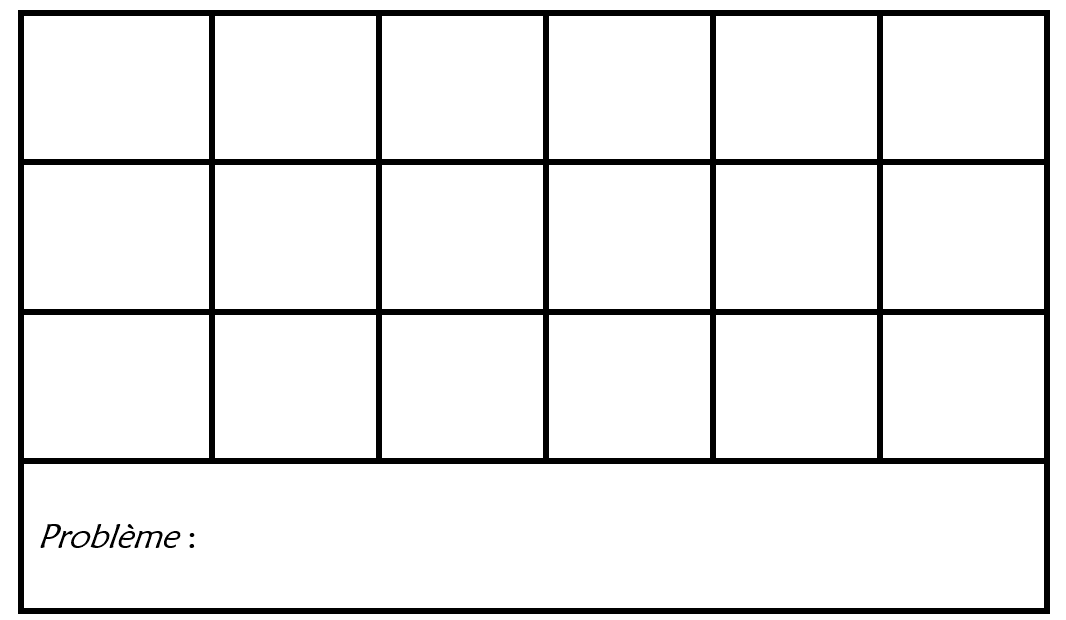